Administração de Organizações da Sociedade Civil
RAD 2104
Prof. Dr. André Lucirton Costa
Prof. Ms. Ricardo Miguel Sobral
Aula 03 
Sérgio Buarque de Holanda
Raízes do Brasil
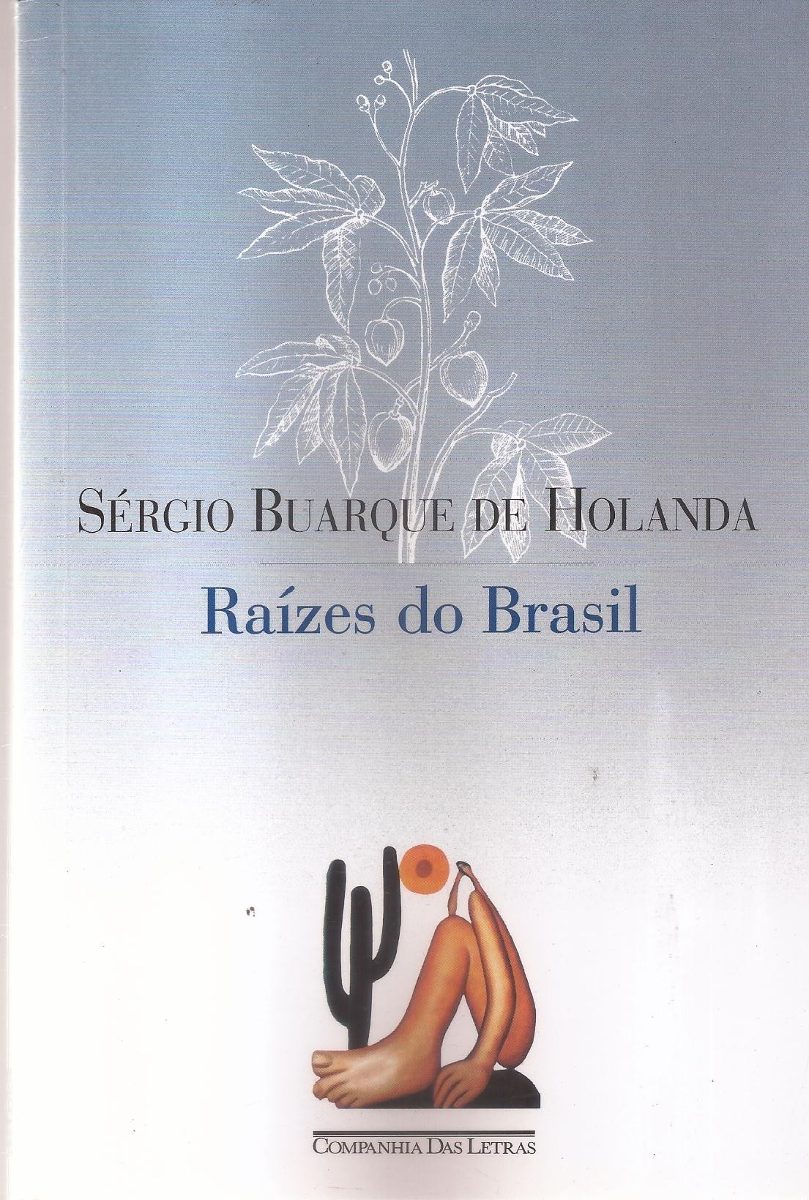 Raízes do Brasil
1ª Edição – 1936
Objeto – história e cultura brasileira
Tradução – 5 línguas



Sérgio Buarque de Holanda
O Autor
Considerações iniciais
Fronteiras da Europa
Fronteiras da Europa
Trabalho e aventura
O brasil foi colonizado por “aventureiros”
Trabalho e aventura
Colonização do Brasil
Herança rural
O semeador e o ladrilhador
O homem cordial
Herança rural
Patrimonialismo e burocracia
Novos tempos
Nossa Revolução
Fim